Svjetski dan borbe protiv raka
4. FEBRUAR
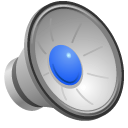 Rak je jedan od vodećih uzroka smrti u svijetu.
Odgovoran je za 18,1 miliona novih slučajeva oboljelih.
Godišnje je, od raka,  oko 9,6 miliona smrtnih slučajeva.
U svijetu, jedna od šest umrlih osoba umire od posljedica raka.
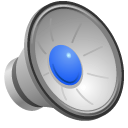 Osnivanje Svjetskog dana borbe protiv raka
Obilježavanje Svjetskog dana borbe protiv raka, svakog 4. februara, povezano je sa međunarodnom organizacijom; Unijom za međunarodnu kontrolu raka (UICC), još od 1933. godine
Jedna od ideja o osnivanju Svjetskog dana borbe protiv raka/karcinoma je i podizanje svijesti široj javnosti o oboljenjima od karcinoma, njihovoj prevenciji, ranom dijagnosticiranju i liječenju.
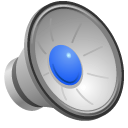 Prevencija raka je moguća!
Trećina najčešćih vrsta kancera se može spriječiti. 
Postoji mnogo toga što se može učiniti, prventsveno načinom života, na razini pojedinca i zajednice radi smanjenje rizika od dobijanja raka.
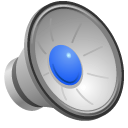 Ne pušiti
Ne izlagati se duhanskom dimu iz okoline
Održavati prikladnu tjelesnu težinu
Hraniti se zdravo
Vježbati i kretati se
Ne konzumirati alkohol
Regulirati izlaganje suncu, naročito kod djece
Najznačajnije korake prema smanjenju rizika od dobijanja raka svaka osoba može sama poduzeti.
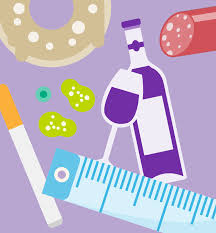 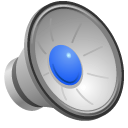 Preporučen način ishrane
Među preporukama, ‘zdravi način ishrane’ koji bi najviše mogao da pomogne u smanjenju rizika dobivanja raka/karcinoma podrazumijeva:
Konzumirati barem 5 porcija voća i povrća na dnevnoj bazi
Konzumiranje što više cjelovitih žitarica
Konzumiranje hrane bogatom vlaknima, karotenoidima, vitaminom C i likopenom.
Izbjegavanje pakirane i pržene hrane, tzv. ‘brze hrane’ 
Smanjen unos šećera i rafiniranih ugljikohidrata 
Ograničen unos zasićenih masti, prerađenog i crvenog mesa
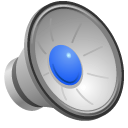 Preporučen način ishrane
“Neka hrana bude vaš lijek i vaš lijek neka bude hrana.” - Hipokrat
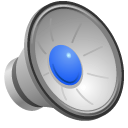 Prevencija je vrlo važan dio rješavanja problema raka.
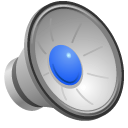 Ne odustajte od borbe - rak je pobjediv!
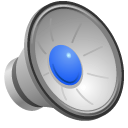